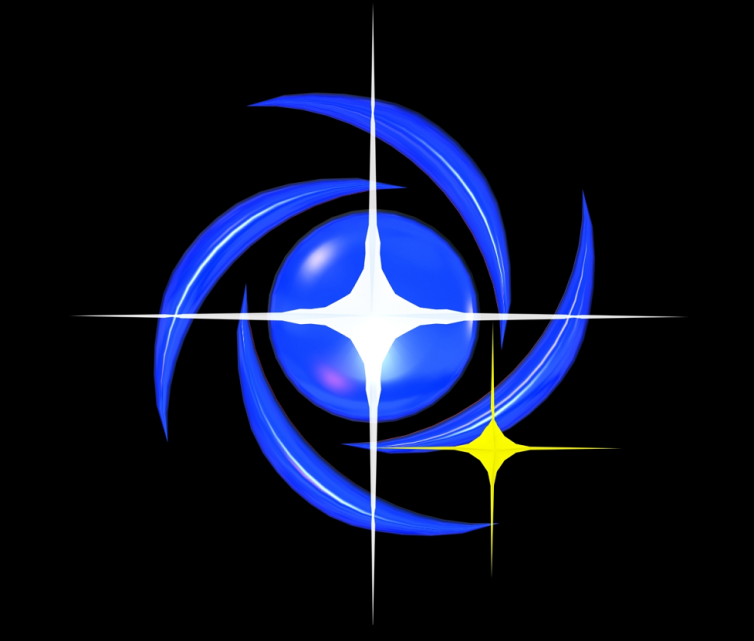 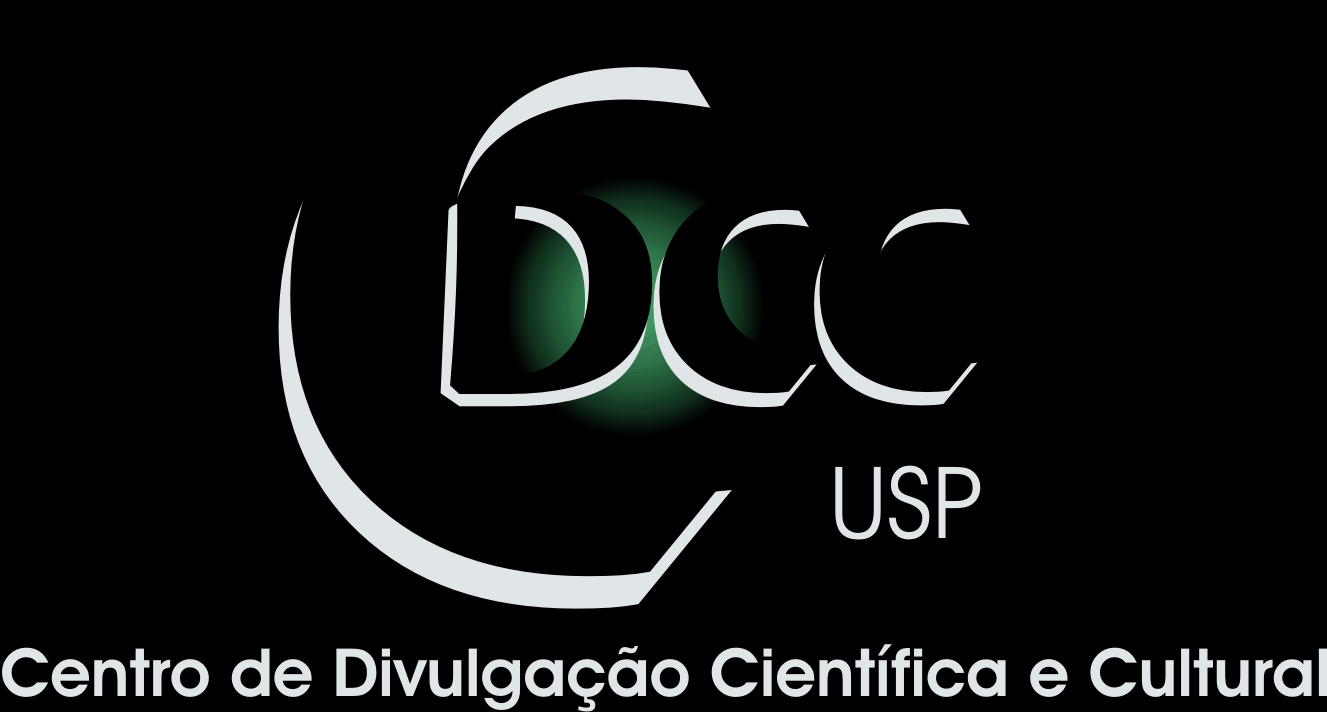 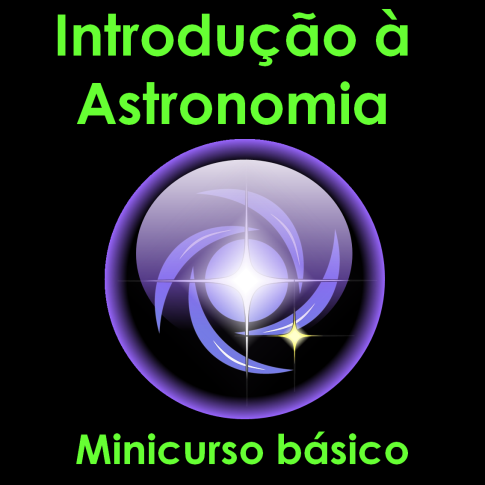 Centro de Divulgação da Astronomia
Observatório Dietrich Schiel
As estrelas: evolução
André Luiz da Silva
Observatório  Dietrich Schiel
/CDCC/USP
Imagem de fundo: céu de São Carlos na data de fundação do observatório Dietrich Schiel (10/04/86, 20:00 TL) crédito: Stellarium
A vida das estrelas
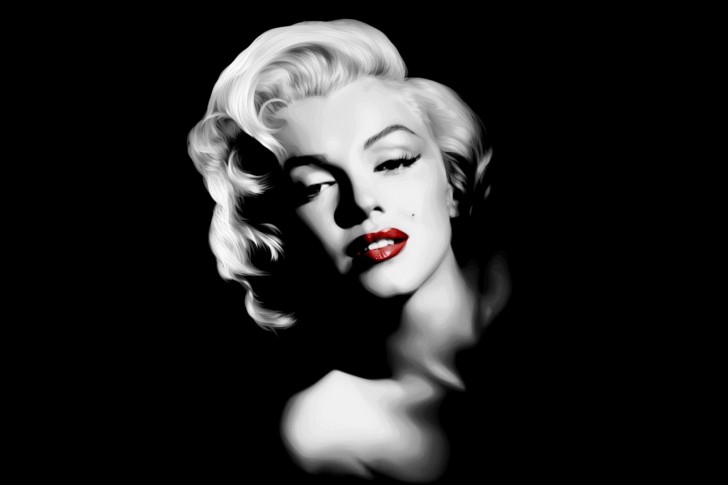 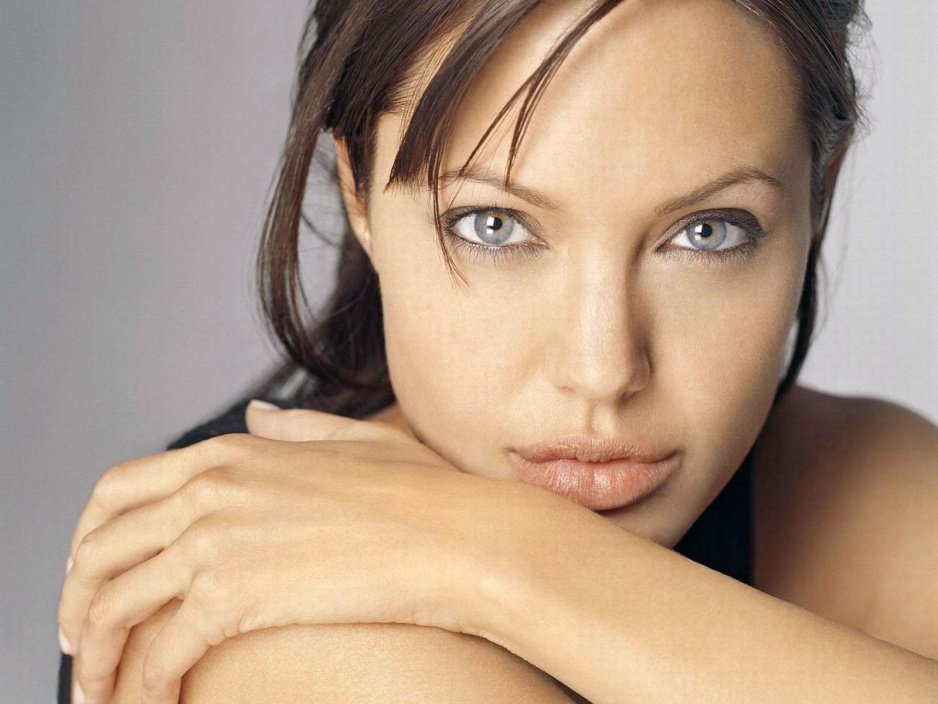 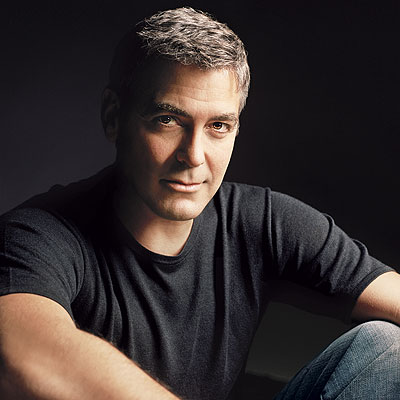 [Speaker Notes: Crédito das imagens: Angelina Jolie: http://lissarankin.com; Marlyn Monroe: http://pt.my-walls.net;  George Clooney: http://www.people.com]
Evolução estelar
Estrelas:
São corpos gasosos no interior dos quais
ocorrem, ou ocorreram, reações de fusão nuclear sustentáveis
Crédito :  André Luiz da Silva/CDA/CDCC/USP
Como as estrelas nascem?
Colapso de uma nuvem interestelar
Início das reações de fusão nuclear:
Nascimento da estrela
Crédito: André Luiz da Silva CDA/CDCC/USP
[Speaker Notes: Crédito da imagem:
Prof. Roberto Boczko, 
com adaptações]
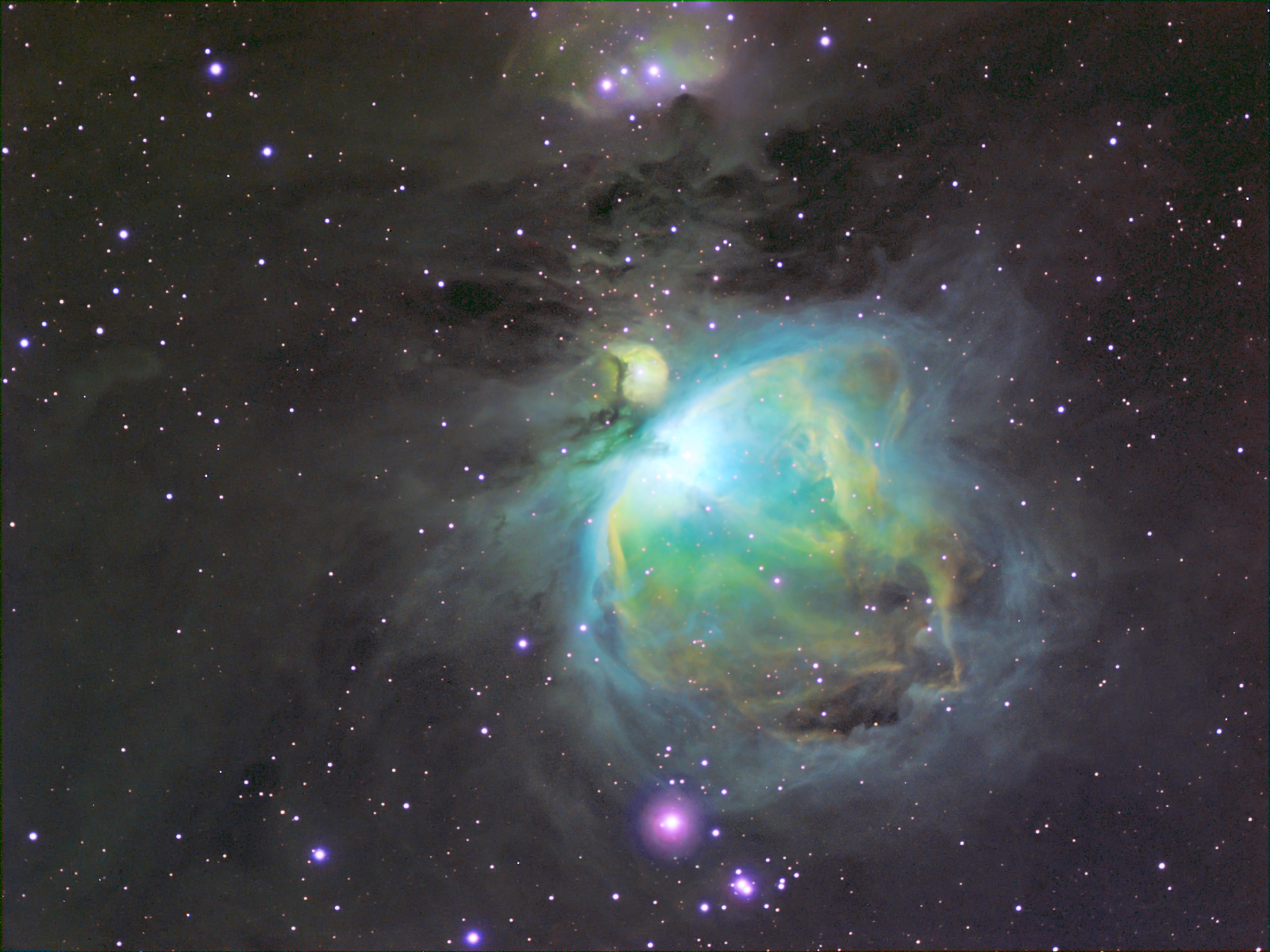 Berçário estelar em Orion: M42
Crédito da imagem:http://www.ruppel.darkhorizons.org
As Plêiades
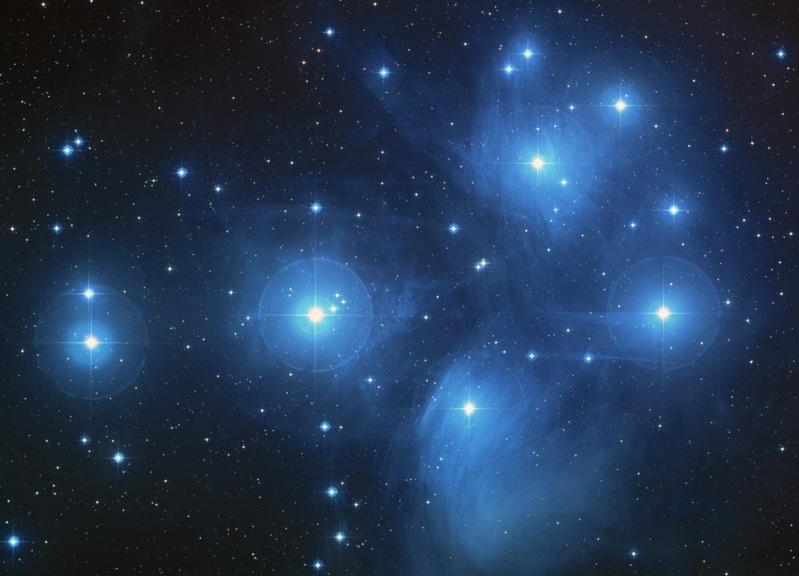 Crédito da imagem: Telescópio Espacial Hubble
[Speaker Notes: Crédito da imagem: Telescópio Espacial Hubble]
Como as estrelas vivem e morrem?
Diagrama H-R
Lʘ
supergigantes
104
gigantes
1
Sol
anãs brancas
Sequência Principal
10-4
10.000°C
6.000°C
3.000°C
Temp.
Crédito :  André Luiz da Silva/CDA/CDCC/USP
Atenção: cuidado!
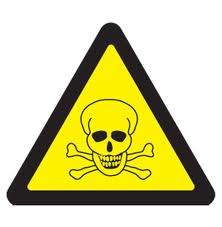 O diagrama H-R não é um diagrama evolutivo! Mas é consequência da EE
Evolução estelar
Estrela de pouca massa
Gigante vermelha
Nebulosa planetária
Anã branca
Imagens fora de escala
Nuvem interestelar
Estrela de nêutrons
Remanescente de supernova
Estrela de grande massa
Supergigante vermelha
Crédito :  André Luiz da Silva/CDA/CDCC/USP
Buraco negro
E a Terra, como fica?
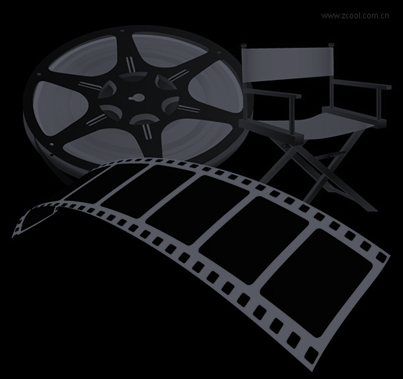 Estrelas de maior massa evoluem mais rapidamente:

 25 Mʘ: três milhões de anos na SP

 0,5 Mʘ: 200 bilhões de anos na SP!
[Speaker Notes: Estrelas de maior massa evoluem mais rapidamente: uma estrela de 25 Msol passa “apenas” três milhões de anos na Sequência Principal, enquanto uma estrela de 0,5 Msol permanece aí por 200 bilhões de anos!]
Estrelas de “pouca massa”
oito Mʘ : estrelas não farão síntese do C, indo até a fusão 
do He apenas
Repassando...
Estrela de pouca massa
Gigante vermelha
Nebulosa planetária
Anã branca
Imagens fora de escala
Nuvem interestelar
Estrela de nêutrons
Remanescente de supernova
Estrela de grande massa
Supergigante vermelha
Buraco negro
[Speaker Notes: Podemos estabelecer o limite entre as estrelas de “pouca massa” e as de “grande massa” como sendo de oito massas solares, que distingue estrelas que podem efetuar a queima do carbono, das que não podem. Estrelas de oito massas solares podem atingir a temperatura para tal fusão, que se situa em torno de 600 milhões de Kelvin!]
Três possíveis finais para uma estrela:
Anã branca
 Estrela de Nêutrons
 Buraco negro
Tamanho de uma anã branca
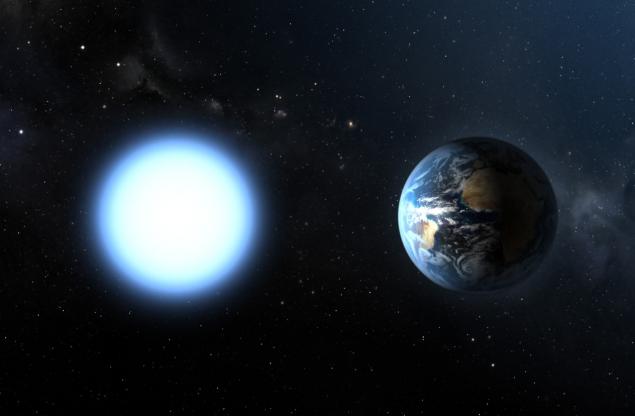 Crédito da imagem: http://ircamera.as.arizona.edu/NatSci102/NatSci102/lectures/starevolution.htm
Densidade de uma anã branca
ρab ≈ 1010 kg/m3
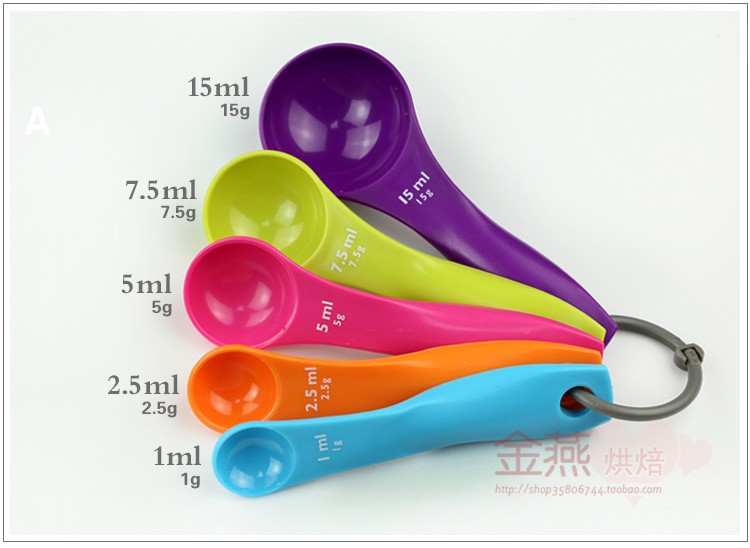 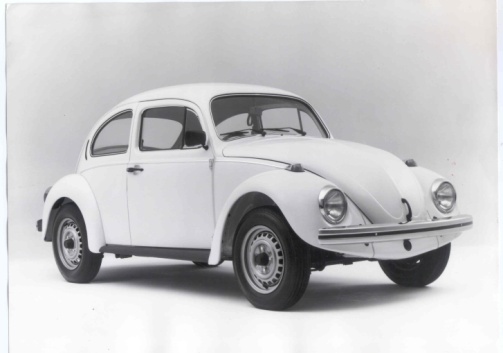 12 x
10 mil toneladas
Crédito das imagens: fusca: https://parachoquescromados.wordpress.com/tag/fusca/ colheres: http://pt.aliexpress.com
[Speaker Notes: O fusca pesa em torno de 800 kg.]
Nebulosa da Hélice, NGC 7293
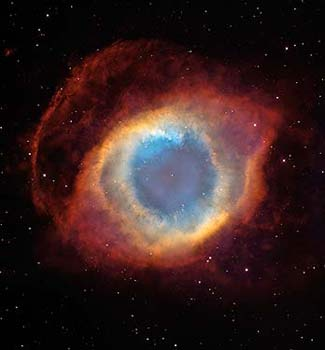 Crédito da imagem: Telescópio Espacial Hubble
[Speaker Notes: A Nebulosa da Hélice fica a sete mil anos-luz. A extensão da nebulosa é de 6 anos-luz.]
Estrela de nêutrons/pulsar
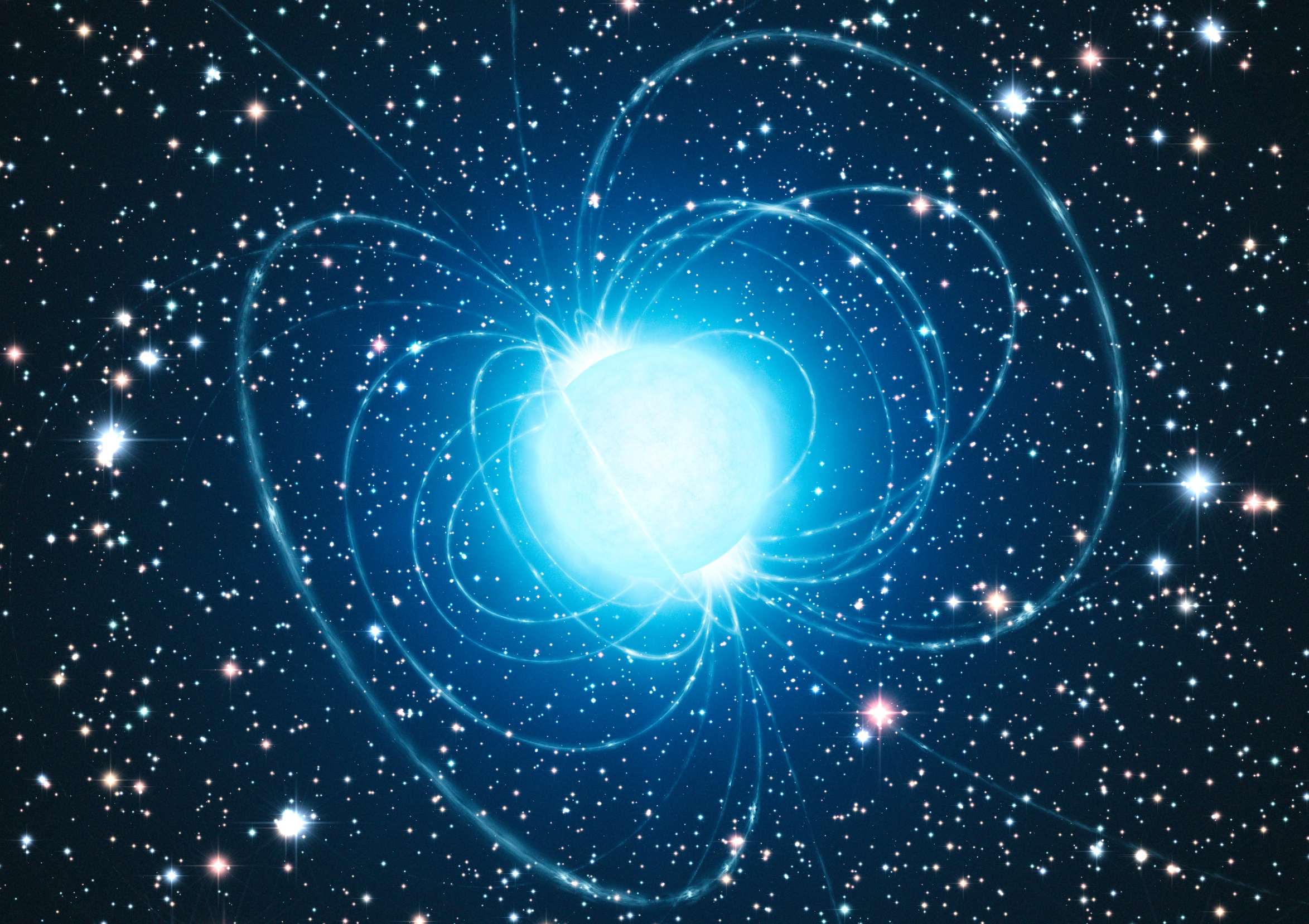 Crédito da imagem: ESO/L. Calçada
Densidade de uma estrela de nêutrons
ρen ≈ 1018 kg/m3
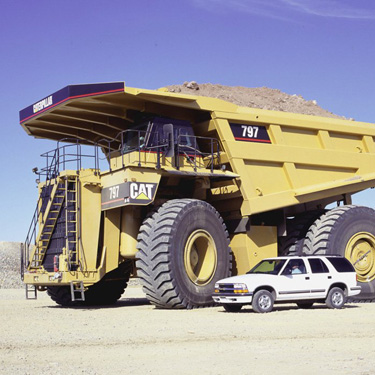 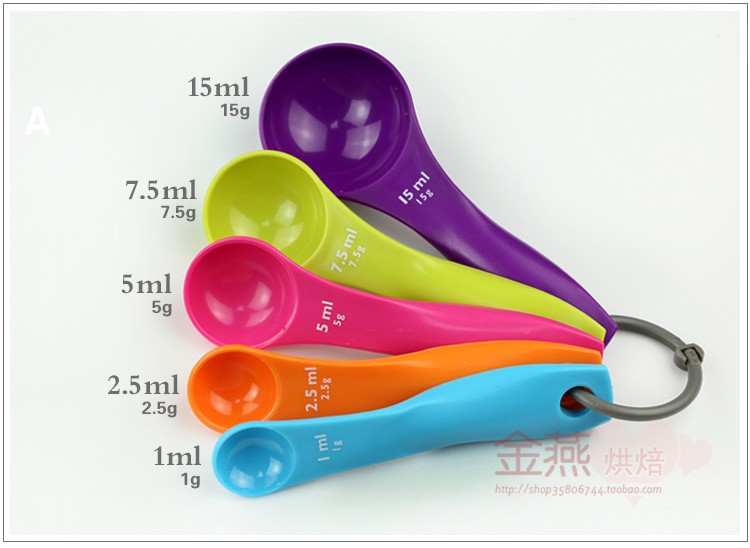 106 x
1bilhão de toneladas
Crédito das imagens: caminhão: http://www.logisticadescomplicada.com/ colheres: http://pt.aliexpress.com
[Speaker Notes: O caminhão mostrado é o Caterpillar 797B, que carregado pesa em torno de 1000 toneladas.]
Estrela de nêutrons/pulsar
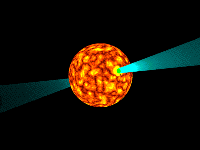 Crédito da imagem: http://astro.if.ufrgs.br
Nebulosa do Caranguejo – M1
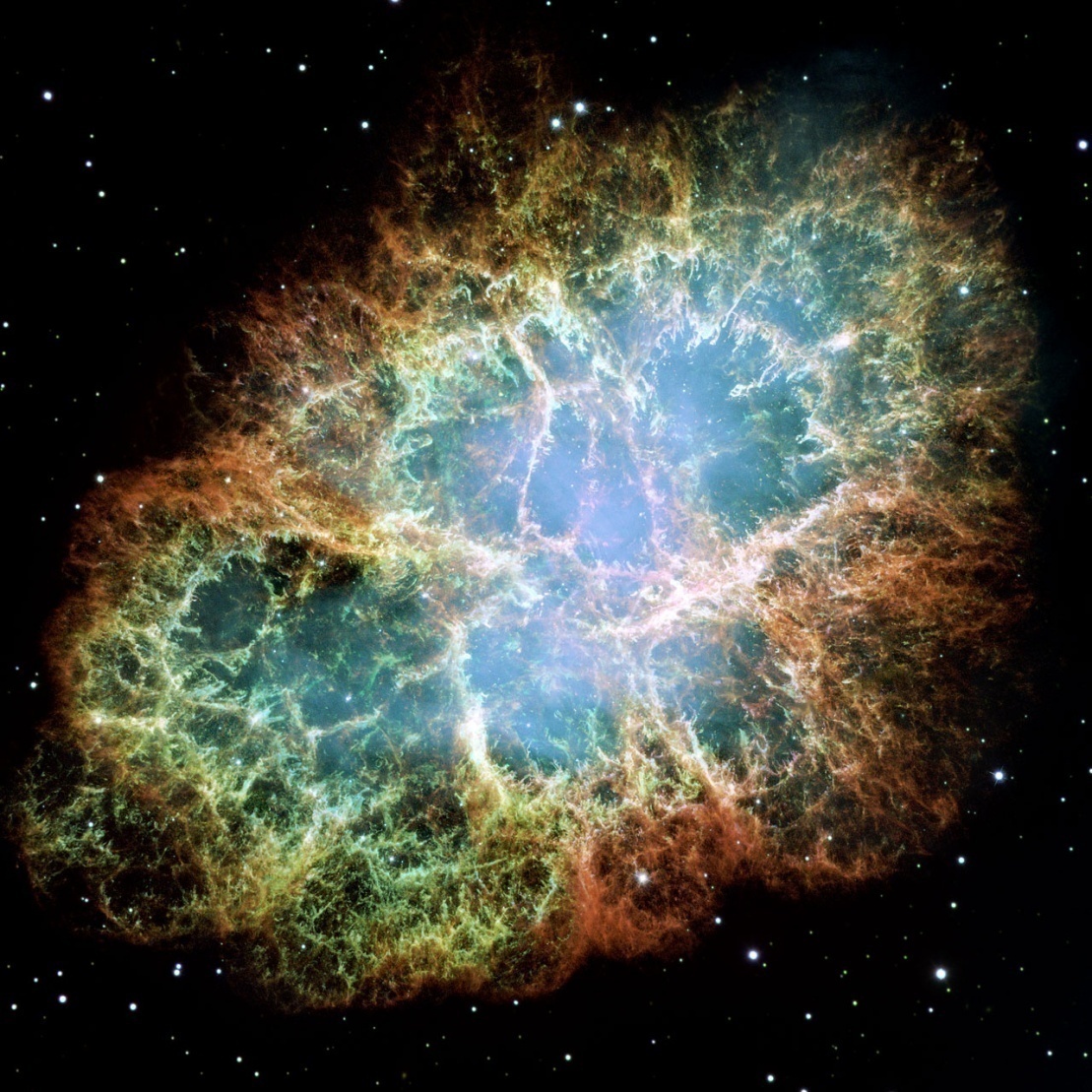 Crédito da imagem: Telescópio Espacial Hubble Disponível em http://www.hubblesite.org
Buraco Negro
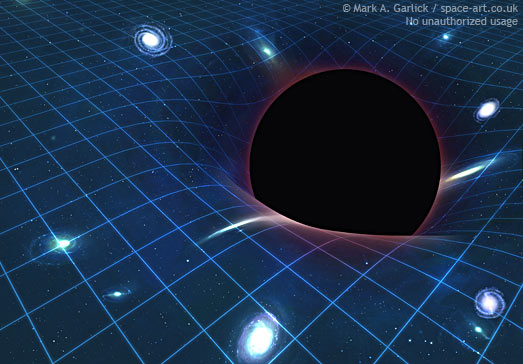 [Speaker Notes: Crédito da imagem: Mark A. Garlick]
Como detectar um buraco negro?
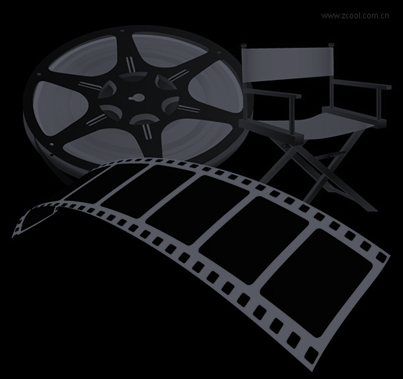 Crédito:  Mark Garlick
Fusão nuclear e a origem dos elementos químicos
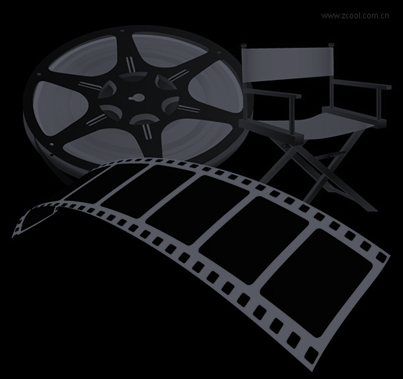 Crédito: IAG-USP/UFABC
[Speaker Notes: Crédito : IAG/USP]